«Кто, где живёт»
Начать игру
Кто в этом домике живёт?
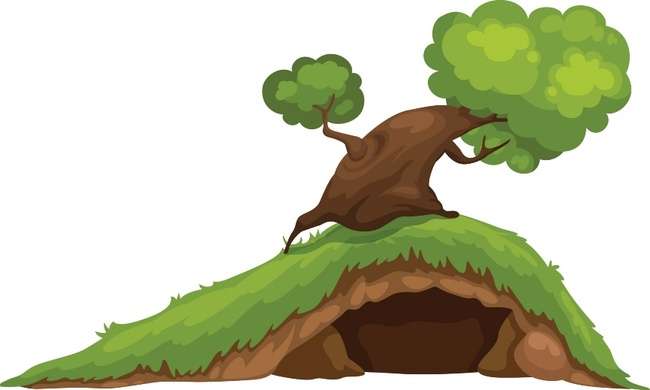 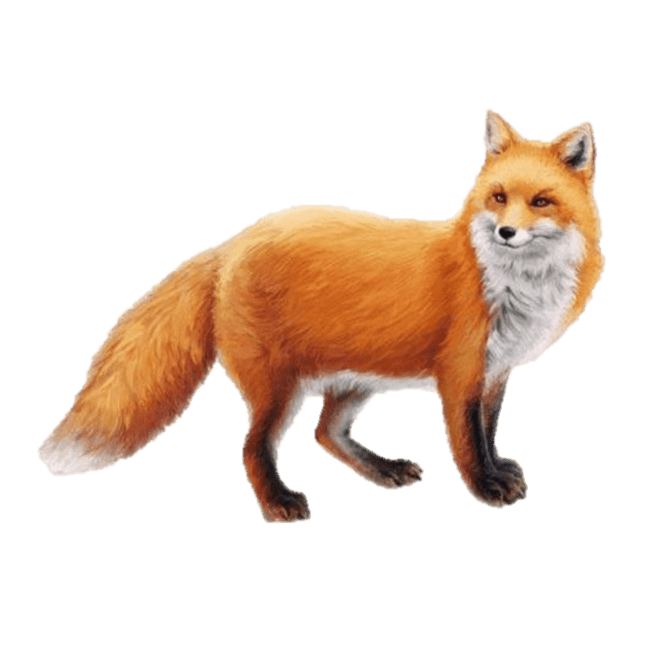 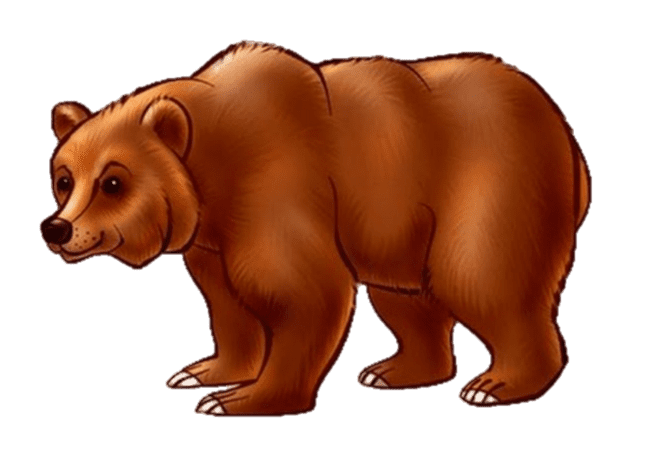 Чей это домик?
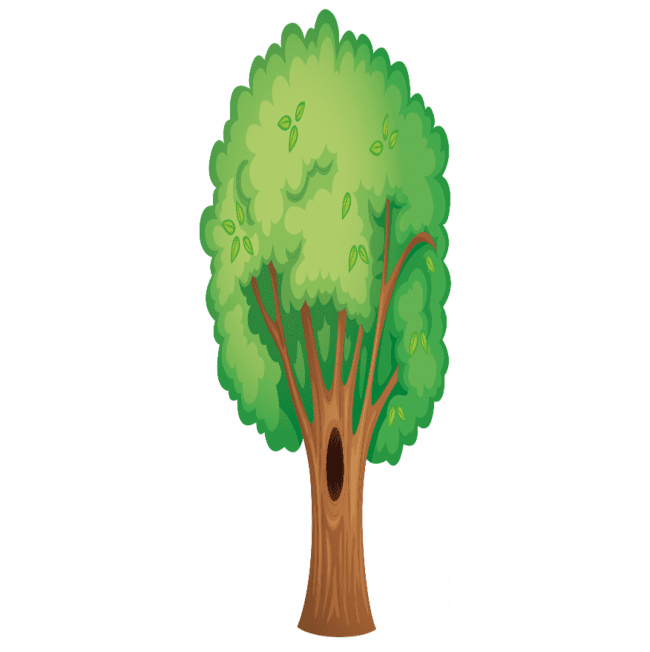 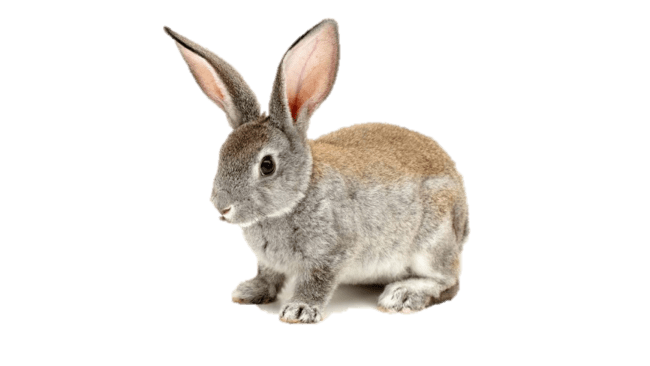 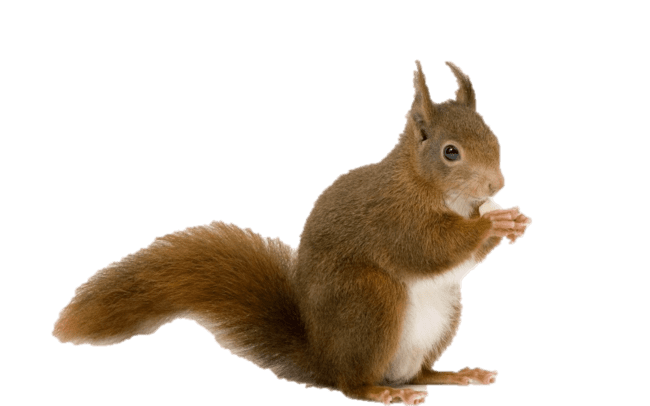 Кто в этом домике живёт?
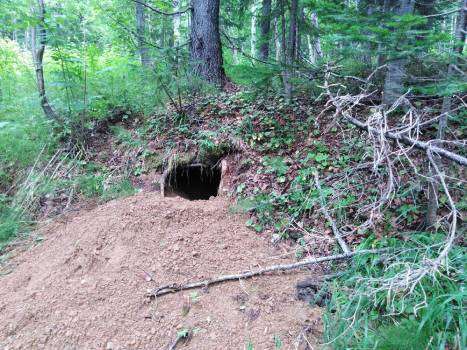 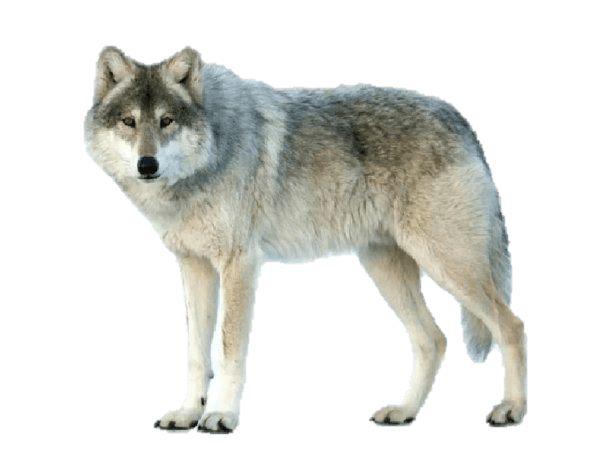 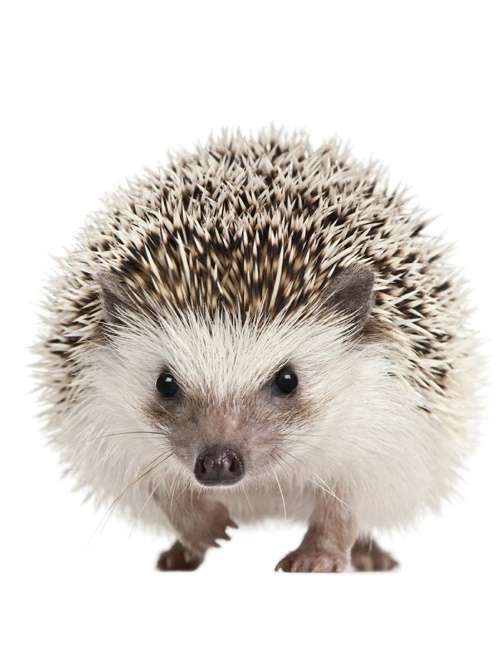 Чей это домик?
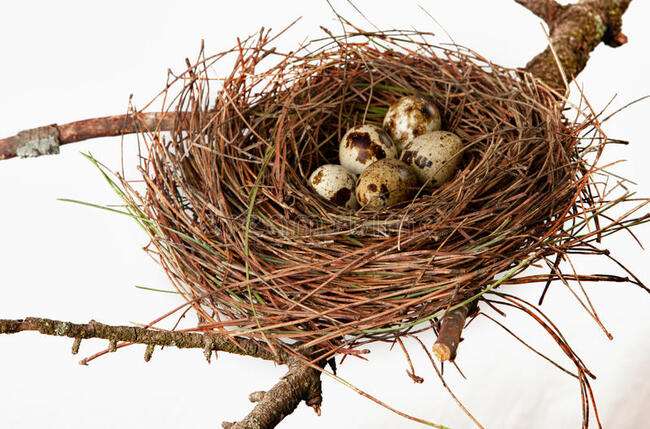 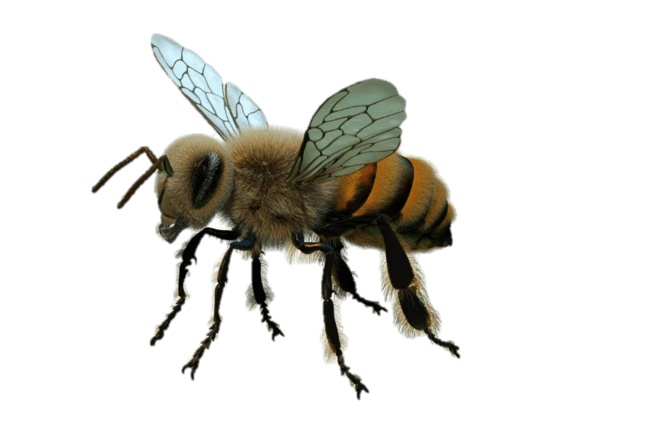 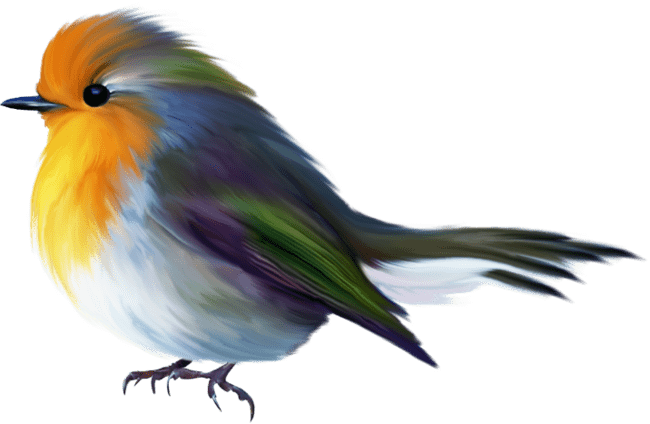 Кто в этом домике живёт?
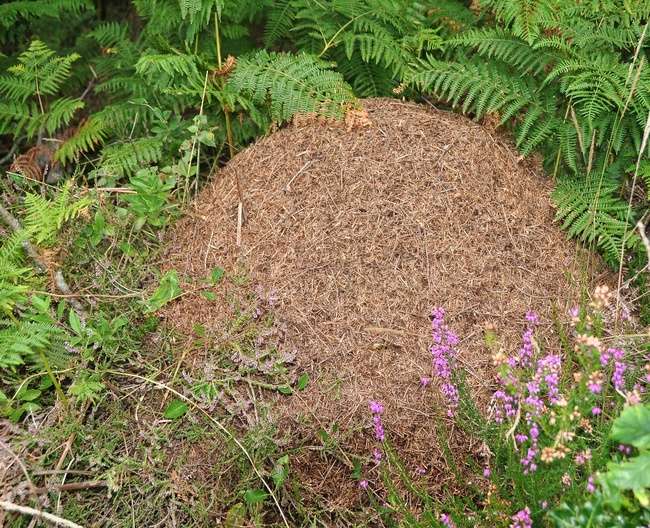 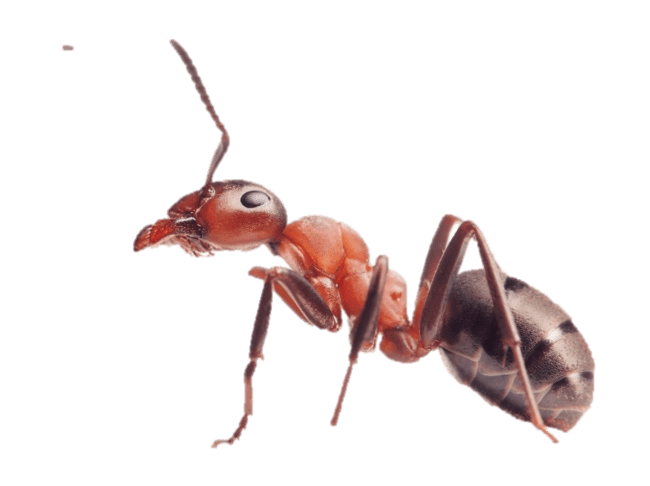 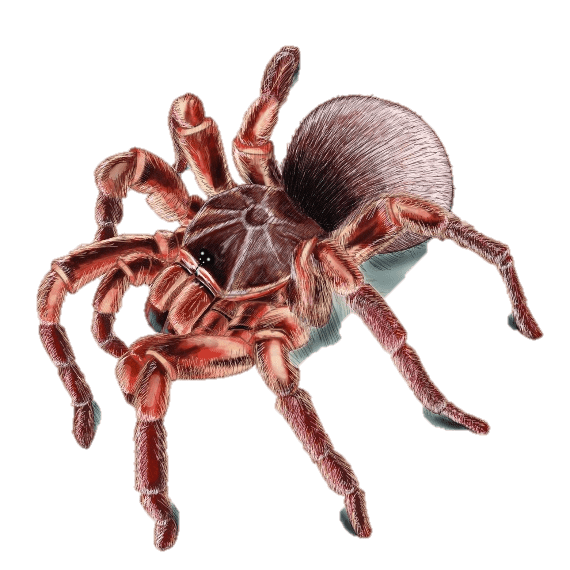 Отлично!
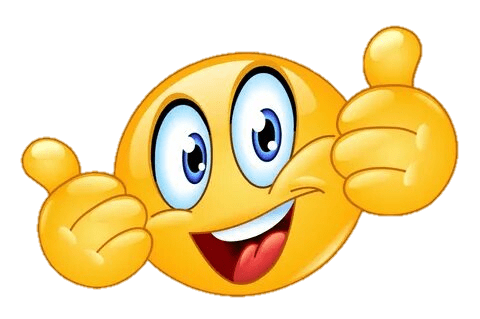